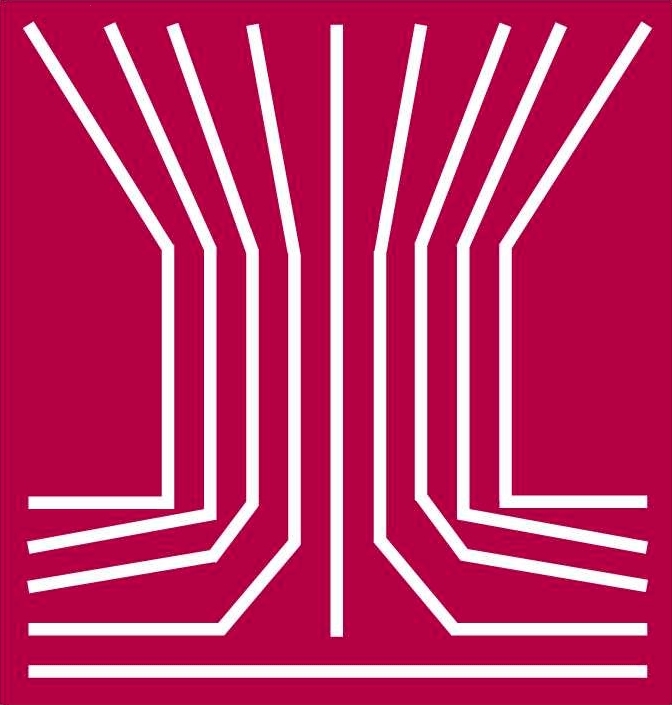 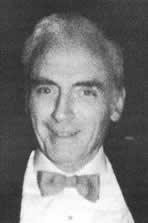 Thomas T. Mercer Joint Prize
American Association for Aerosol Research
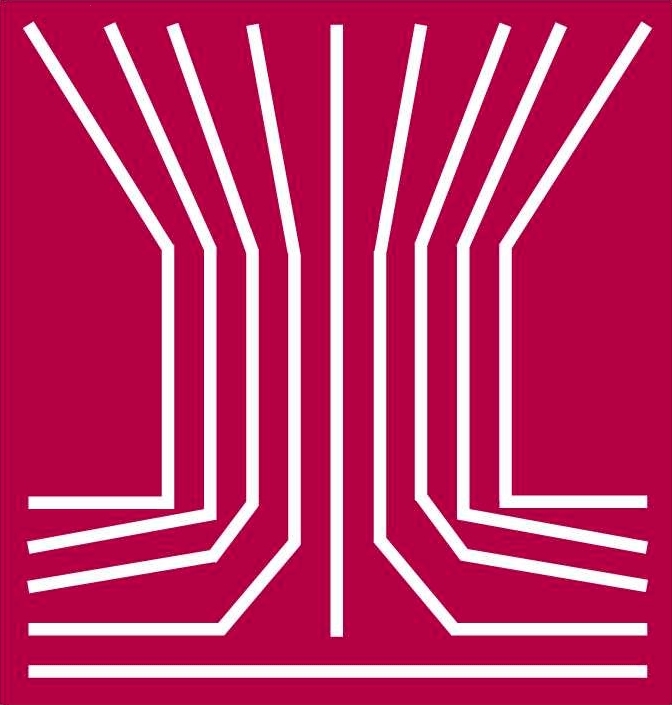 This award honors the legacy of Thomas T. Mercer, an outstanding researcher and author whose work encompassed aerosol physics and chemistry as well as inhalation toxicology, industrial hygiene, and health physics.
The Thomas T. Mercer Joint Prize
“excellence in the areas of pharmaceutical aerosols and inhalable materials.”
2017 Recipient of theThomas T. Mercer Joint Prize
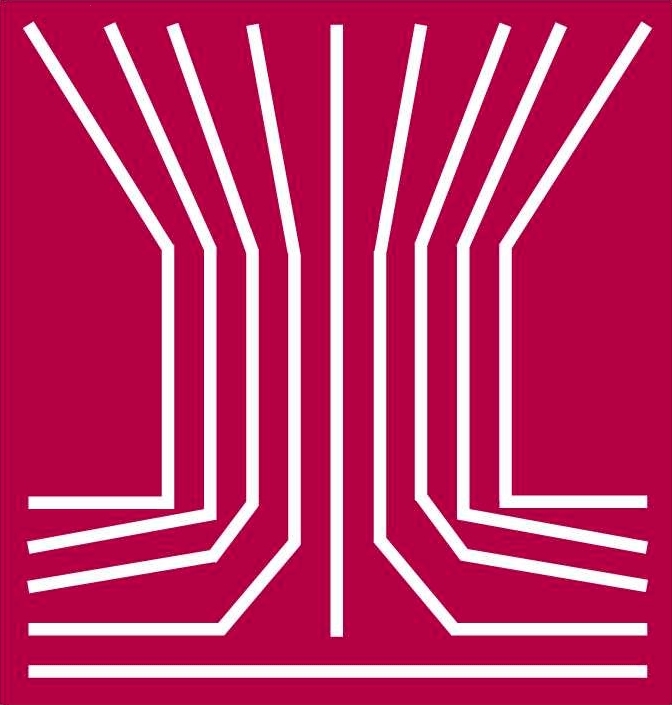 Anthony J. Hickey
Distinguished Fellow at RTI International, Research Triangle Park, NC 
and Professor Emeritus at the University of North Carolina at Chapel Hill
Dr. Hickey is Distinguished RTI Fellow, at the Research Triangle Institute, Emeritus Professor of Molecular Pharmaceutics of the Eshelman School of Pharmacy, and Adjunct Professor Biomedical Engineering in the School of Medicine, at the University of North Carolina at Chapel Hill. 
He obtained Ph.D. and D.Sc. degrees in pharmaceutical sciences from Aston University, Birmingham, UK.
He is a Fellow of the Royal Society of Biology, the American Association of Pharmaceutical Scientists and the American Association for the Advancement of Science. 
He is the recipient of the Research Achievement Award of the Particulate Presentations and Design Division of the Powder Technology Society of Japan, the Distinguished Scientist Award of the American Association of Indian Pharmaceutical Scientists and the David W Grant Award in Physical Pharmacy of the American Association of Pharmaceutical Scientists.
Dr. Hickey conducts a multidisciplinary research program in the field of pulmonary drug and vaccine delivery for treatment and prevention of a variety of diseases.